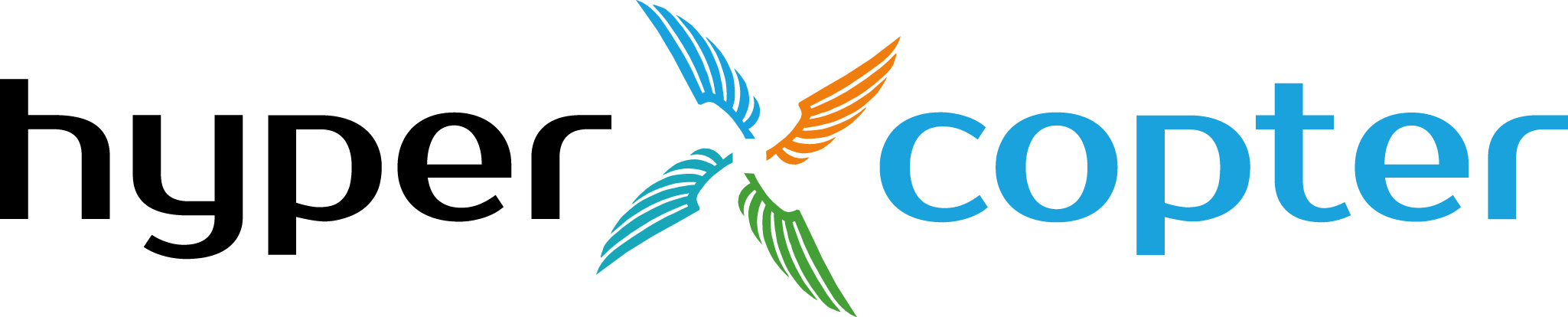 Летательный аппарат мультикоптерного типа с большой продолжительностью полета
Проект Гиперкоптер
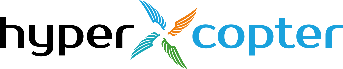 Создание мультироторных летательных аппаратов на основе технологий водородной энергетики с повышеннным временем полета и нагрузкой
Консорциум
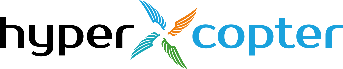 Для выполнения данного проекта объединились:
ООО «ГИПЕРКОПТЕР», как производитель мультикоптеров
ИПХФ РАН, как научный партнер в сфере водород-воздушных топливных элементов
ООО «ИнЭнерджи» как финансовый партнер и индустриальный партнер в сфере производства топливных элементов
Поддержка
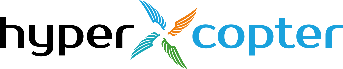 ООО “Птеро”
Сколово
Аэронет
Сколково
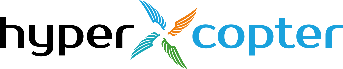 Проект был рассмотрен экспертами и получил право на присвоение статуса участника проекта создания и обеспечения функционирования инновационного центра «Сколково» 
Свидетельство № 1121884
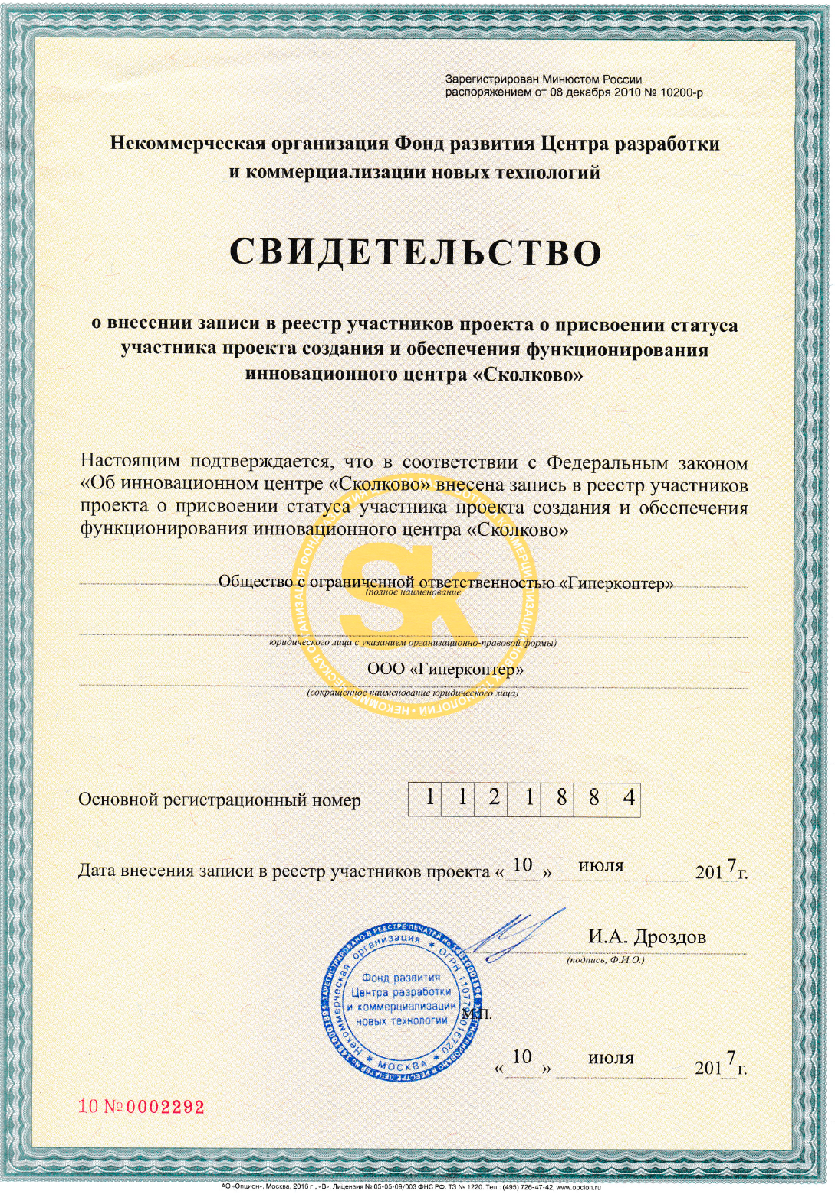 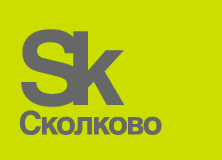 Характеристики HyperCopter
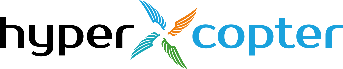 Полезная нагрузка – до 5кг
Время нахождения в воздухе – до 3х часов
Скорость полета до 60км/ч
Возможность перевозки в легковом автомобиле
Избыточная мощность для питания полезной нагрузки 500Вт
Температурный режим -40 +50
Экологически чистый выхлоп в виде водяного пара
Технологические барьеры по направлению Аэронет НТИ
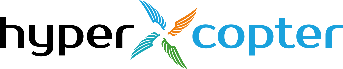 Новые и портативные источники энергии
Топливные элементы для БАС с энергоемкостью до 2000 Втhttp://nti2035.ru/technology/docs/Technological_barriers_Aeronet_Contest.pdf
География производства
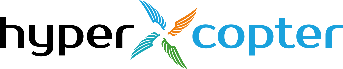 Сферический баллон – Россия, Сергиев Посад
Топливные элементы -  Россия, Москва
Системы управления ТЭ – Россия, Черноголовка
Алгоритмы управления ТЭ – Россия, Черноголовка
Аппаратура связи – Китай
Ноутбук управления – Китай
Карбон, двигатели и пропеллеры – Китай
Автопилот  - Россия, Москва
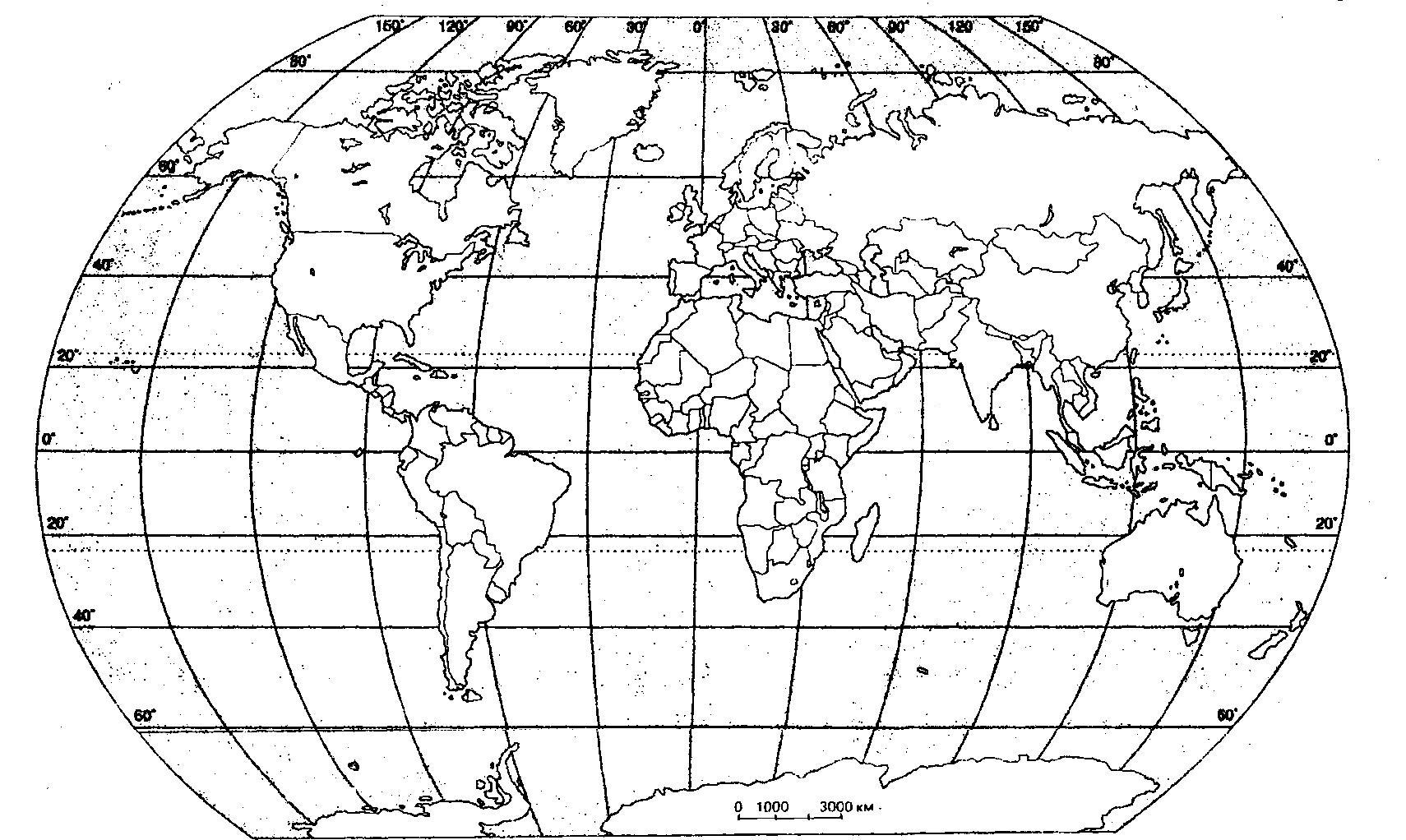 Сравнение аппаратов
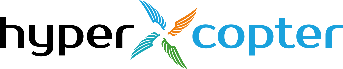 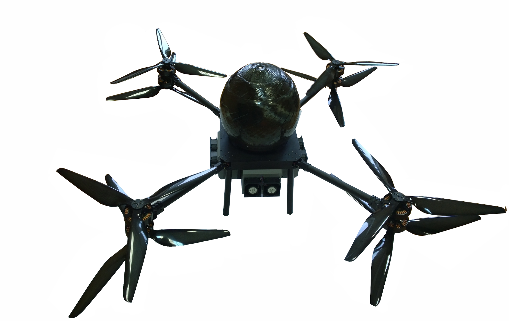 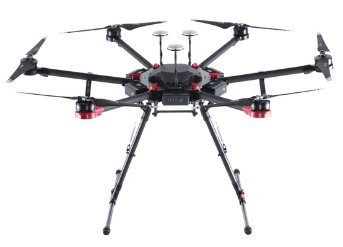 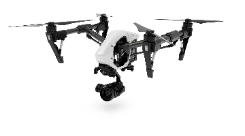 Применяемые решения
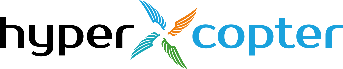 Сферический баллон
Легкий композитный баллон
Наилучшее отношение объема запасаемого топлива к весу баллона
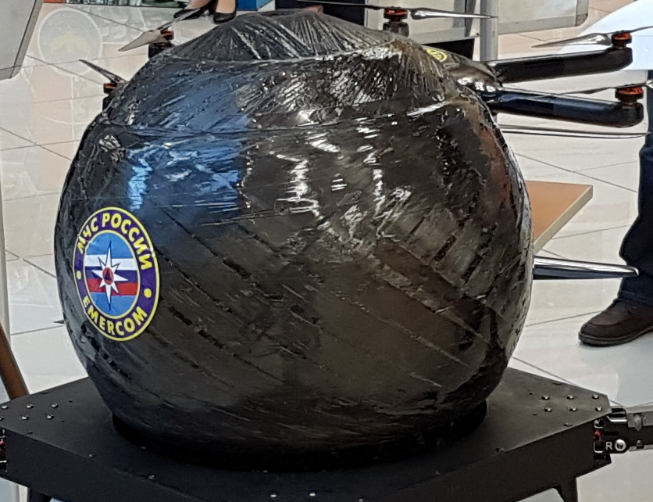 Применяемые решения
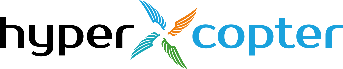 Водород-воздушная энергетическая установка
Сочетание высокоэффективных топливных элементов и сферического баллона с высоким содержанием водорода позволит получить энергоустановку с удельной энергоёмкостью порядка 750 Вт*ч/кг
Это в трое превышает энергоемкость самых дорогих литиевых аккумуляторов
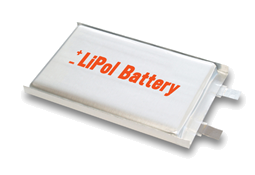 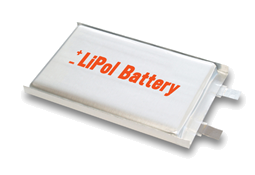 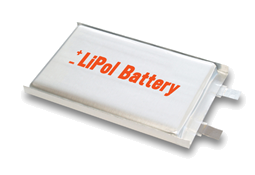 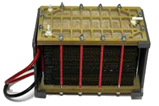 =
Применяемые решения
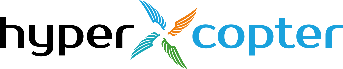 Компоновка аппарата планировалась от сферического баллона
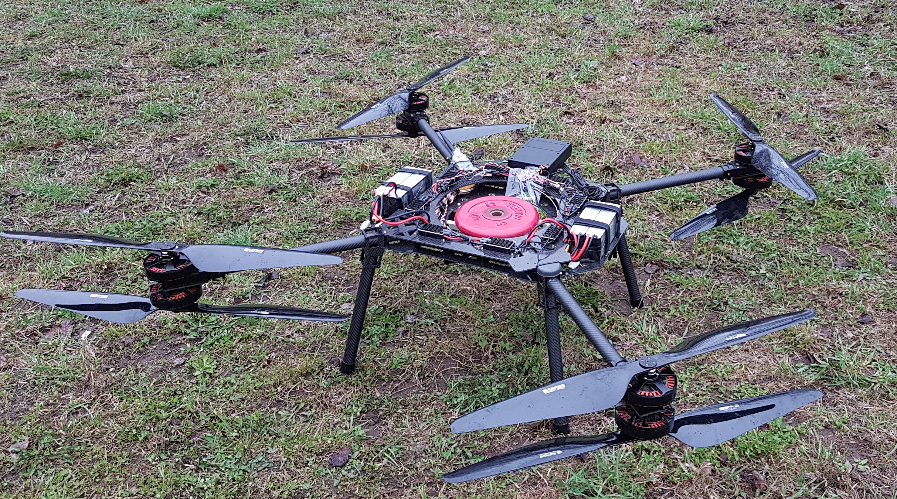 Габаритные размеры
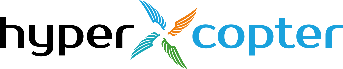 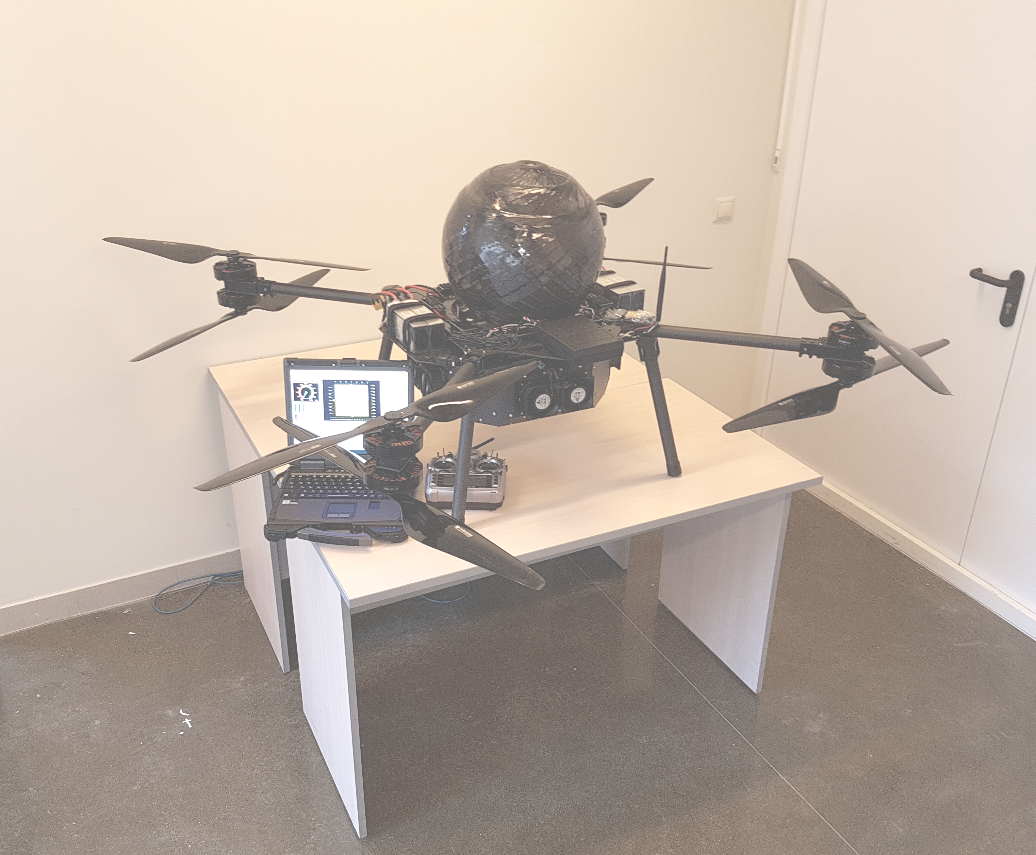 Размеры со снятыми пропеллерами 115см*115см
Размеры с пропеллерами 195см*195см
Диаметр баллона 38см
Транспортировка HyperCopter
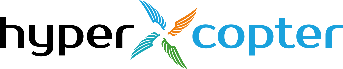 Со снятым баллоном и винтами помещается в багажник УАЗ Патриот
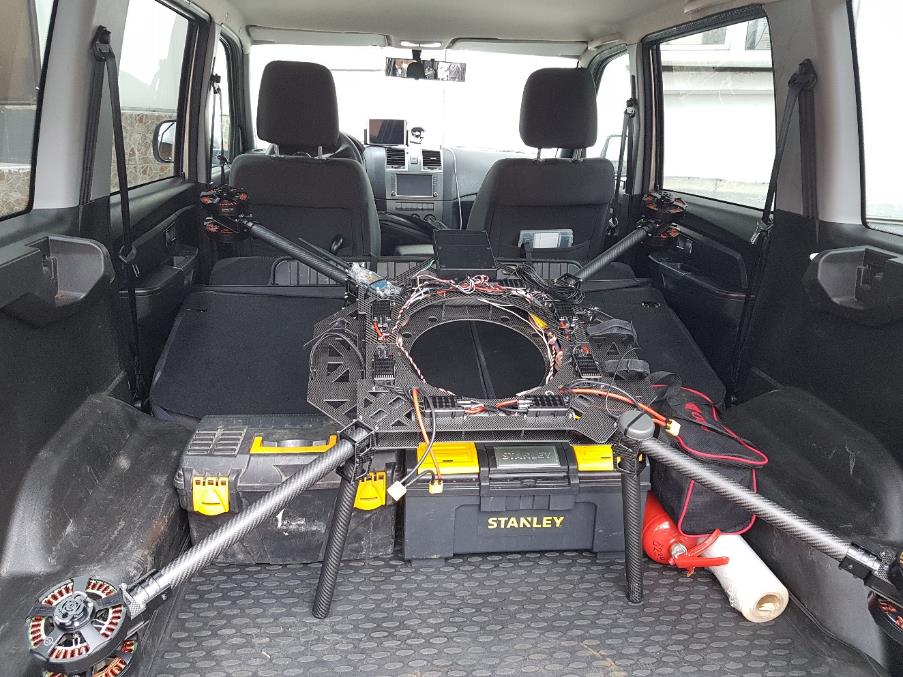 Применение HyperCopter
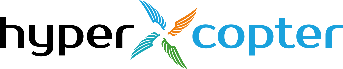 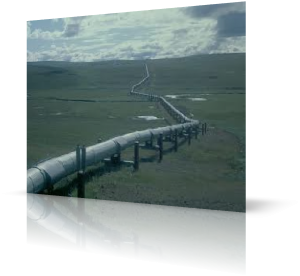 Фотосъемка строительных объектов
Тепловизионная съемка паропроводов
Химический анализ воздуха
Доставка скоропортящихся медицинских анализов
Площадные наблюдения
Мониторинг нефтяной инфраструктуры
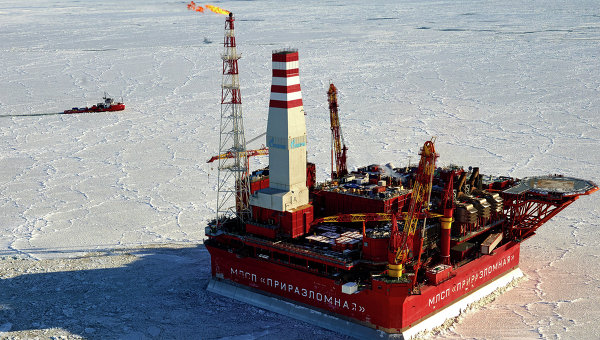 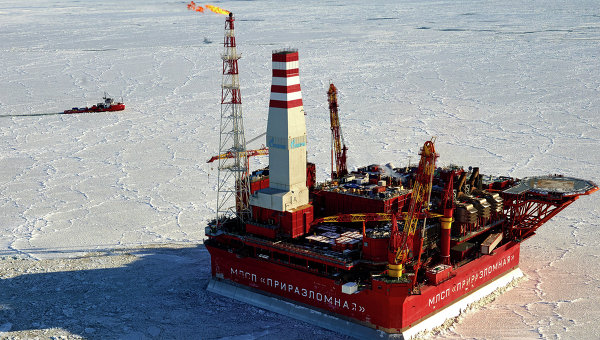 Спасибо за внимание!
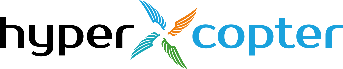 Андрей Головко
andrey.golovko@gmail.com
+7 926 707 37 47
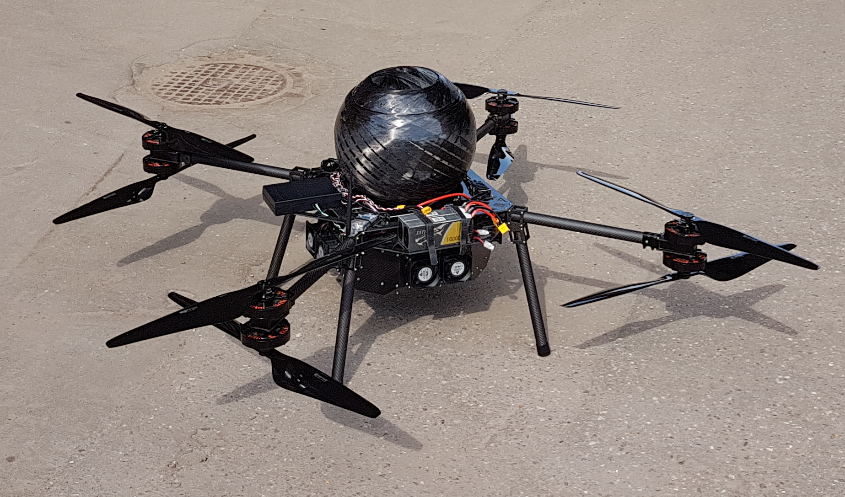